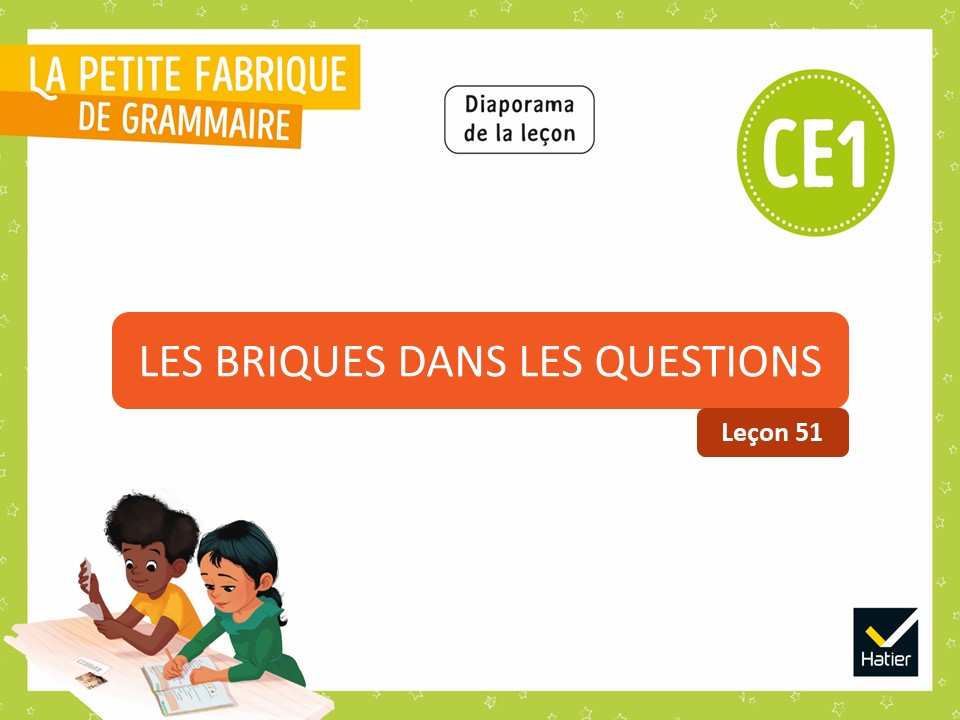 [Speaker Notes: LA PHRASE – La phrase interrogative introduite par est-ce que

Leçon 51 : Les briques dans les questions

Certaines diapositives ont été dupliquées afin de scinder le commentaire du mode présentateur en deux parties lorsque le propos est long. Cela vous permettra de poursuivre vos explications de manière plus fluide.]
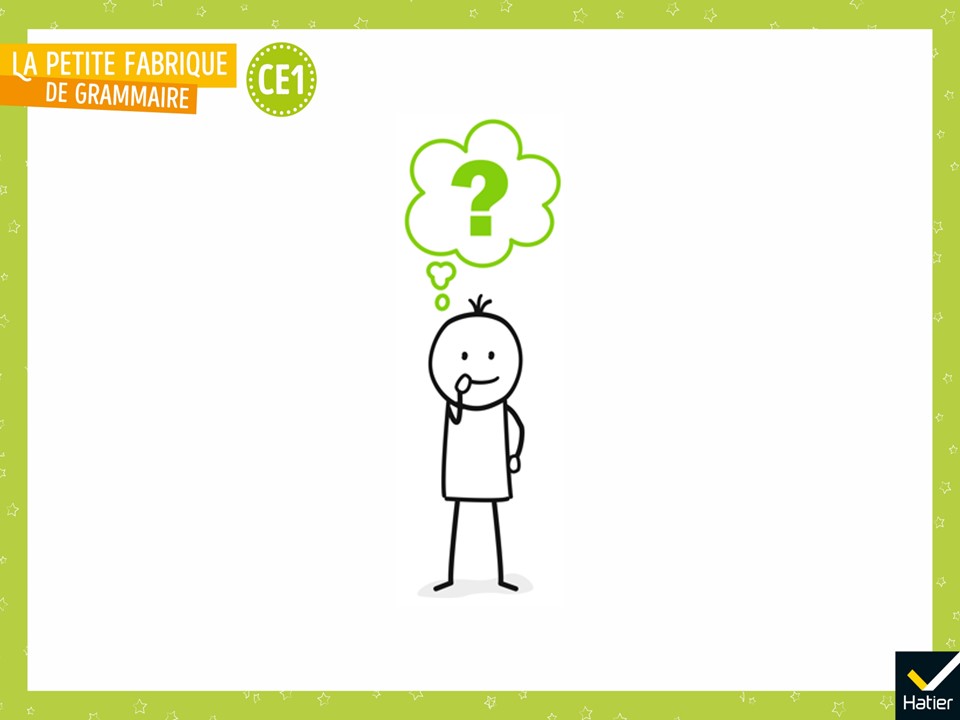 [Speaker Notes: PHASE 1 : Enrôlement

 « Que savez-vous sur les briques de la phrase ? » 

Réponse attendue (cf. leçons 15 Les briques de la phrase (1) et 38 Les briques-sujets) : 
Elles sont deux : la brique-sujet puis la brique du verbe.
Le verbe est au début de la brique du verbe. 
La brique-sujet est courte (pronom personnel ou nom propre) ou plus longue (groupe du nom).
Les deux briques s’accordent : le verbe de la brique du verbe se met à la même personne 1, 2, 3, 4, 5 ou 6 que la brique-sujet.]
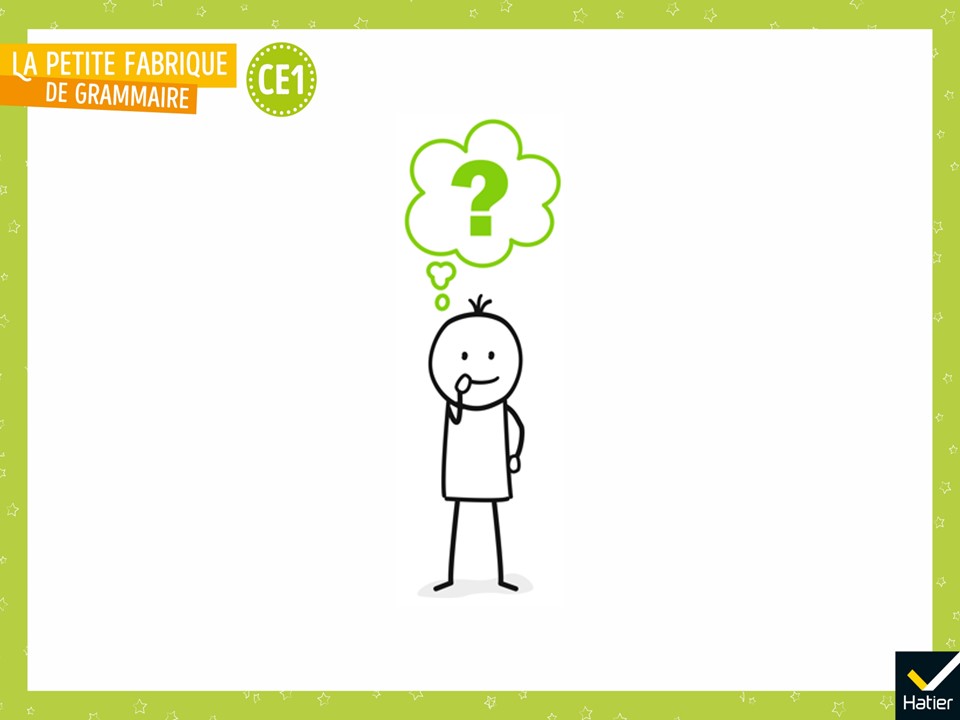 [Speaker Notes:  « Aujourd’hui, on va rencontrer des phrases d’un nouveau type, des phrases avec lesquelles on peut poser une question. 
À la fin de cette leçon, vous devrez pouvoir dire en quoi elles sont différentes de d’habitude et leur donner leur nom. »]
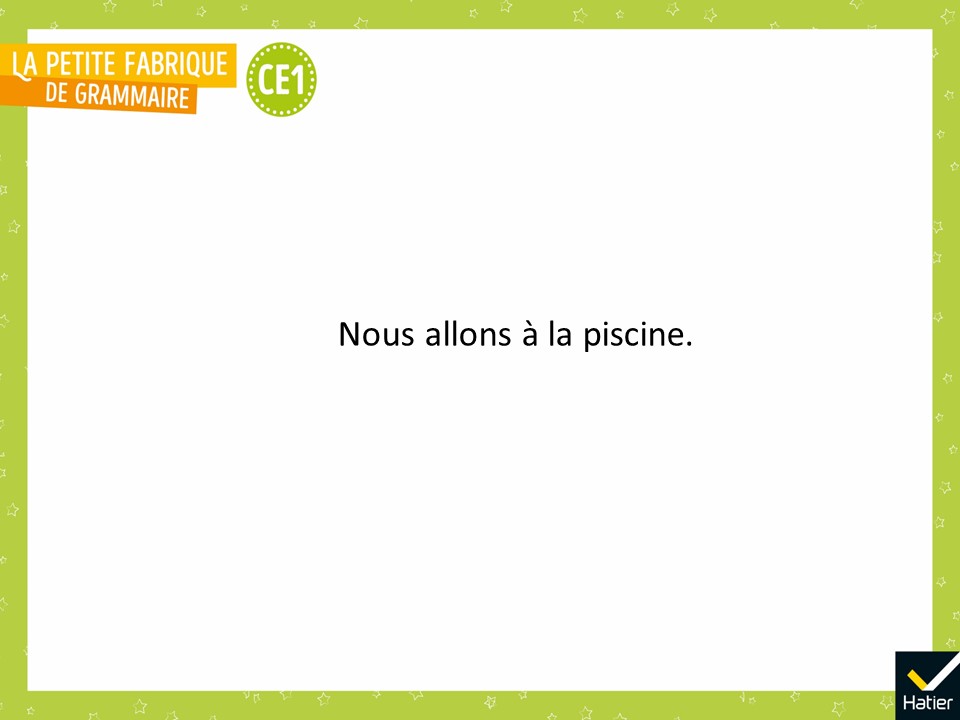 [Speaker Notes: PHASE 2 : Observation. Comparer une phrase déclarative et une phrase interrogative 

« Trouvez les briques de la phrase. Soulignez le verbe. »]
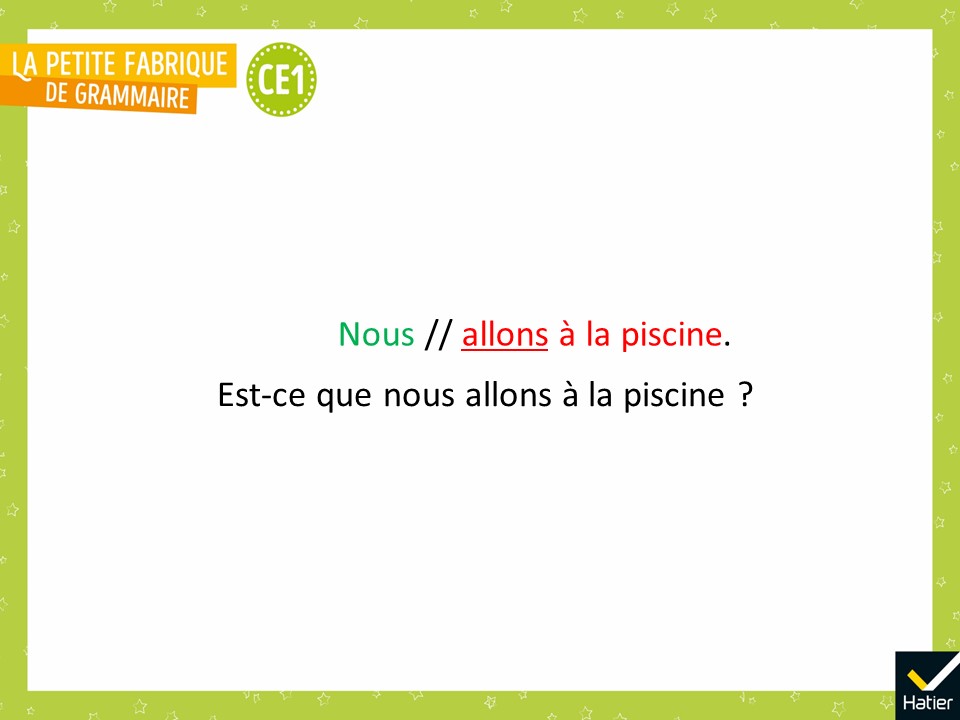 [Speaker Notes: « Trouvez les briques de cette 2e phrase. Soulignez le verbe. » 

Réponse attendue : 
Nous // allons à la piscine. 
Est-ce que nous // allons à la piscine ?
Ce sont les mêmes briques de la phrase.]
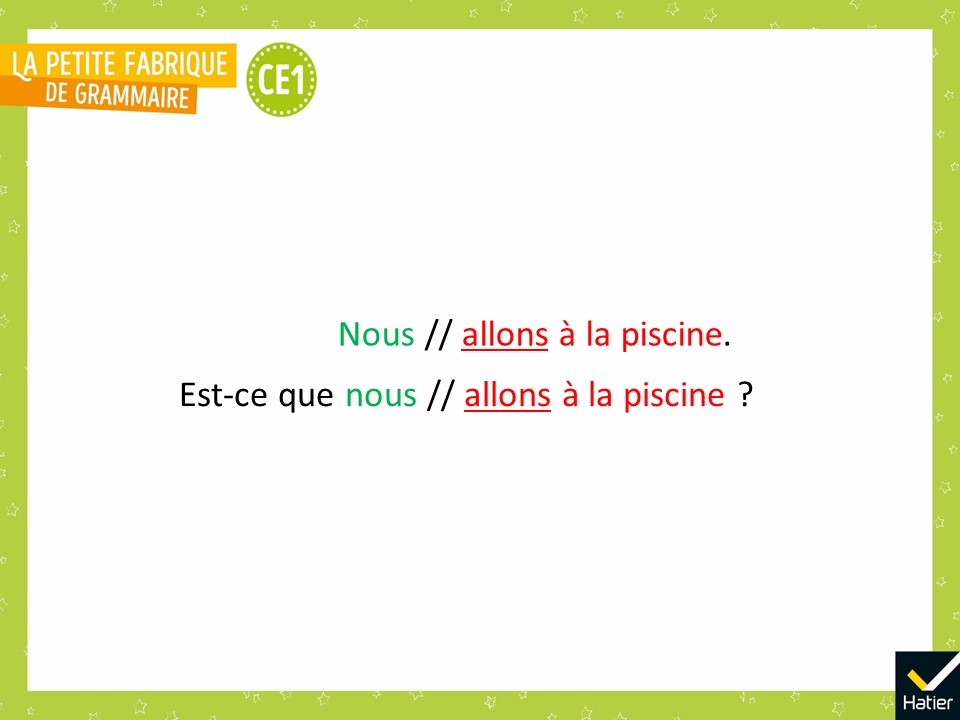 [Speaker Notes: « Quelles sont les ressemblances entre les deux phrases ? Quelles sont les différences avec la phrase du dessus ? »

Réponses possibles :
La seconde phrase, c’est une question.
Il y a un point d’interrogation à la fin.
Il y a Est-ce que… avant les briques de la phrase. La brique-sujet n’est pas au tout début de la phrase.]
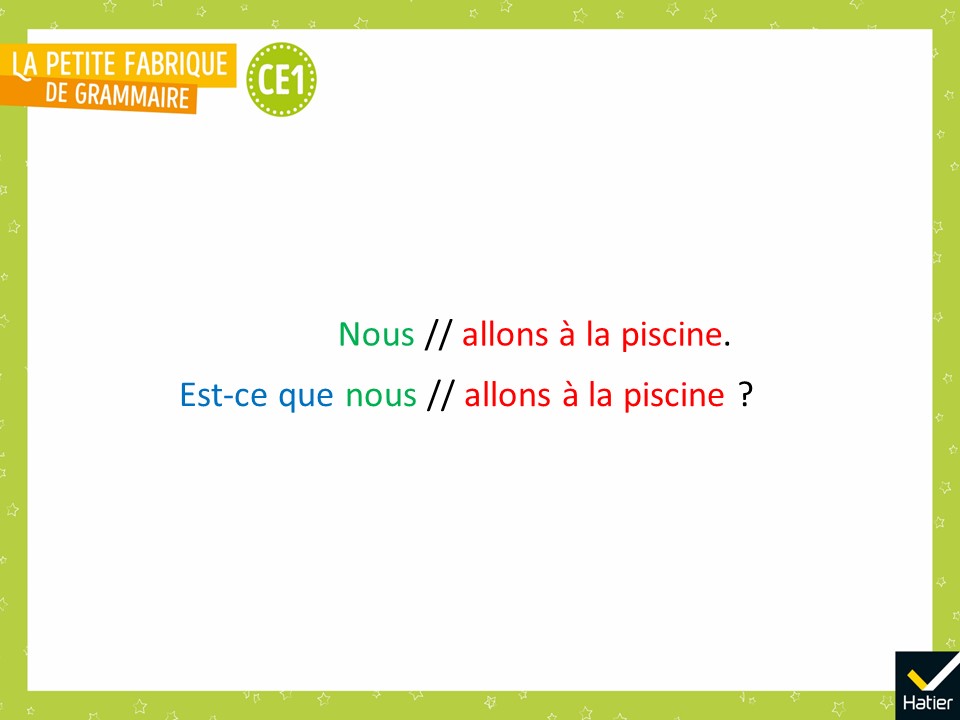 [Speaker Notes:  « C’est bien une question. En langage plus savant, on dit une interrogation. Comme quand on interroge quelqu’un, on lui pose des questions. 
C’est pourquoi, on appelle ce type de phrase une phrase interrogative. »

 « Et la première phrase ? Est-ce que c’est une question ? »
Réponse attendue :
La première phrase n’est pas une question.

« C’est une phrase qui ne pose pas de question et qui dit quelque chose. En langage plus savant, on peut dire qu’on déclare quelque chose (on le dit). C’est pourquoi, on appelle ce type de phrase une phrase déclarative. »]
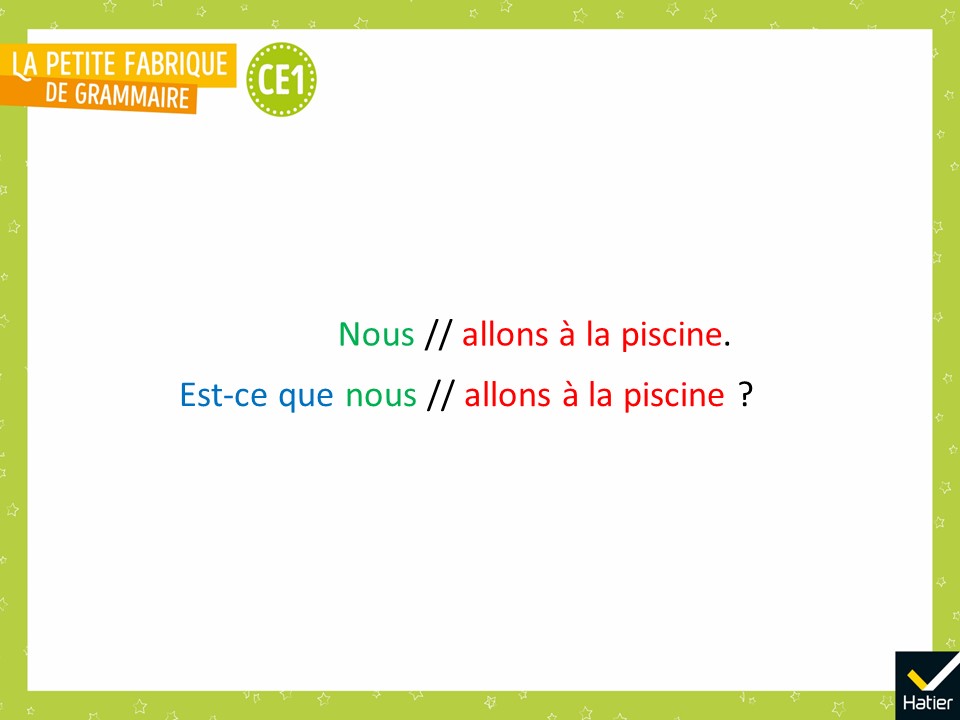 [Speaker Notes:  Demander aux élèves de lire ces deux phrases en marquant bien la différence entre le ton neutre de la phrase déclarative et la montée la phrase interrogative. 

 « Quelle est la différence entre la façon de dire une phrase déclarative et la façon de dire une phrase interrogative ? »
Réponse attendue :
Quand on dit une phrase déclarative, la voix descend à la fin de phrase. Quand on dit une phrase interrogative, la voix monte à la fin de la phrase.]
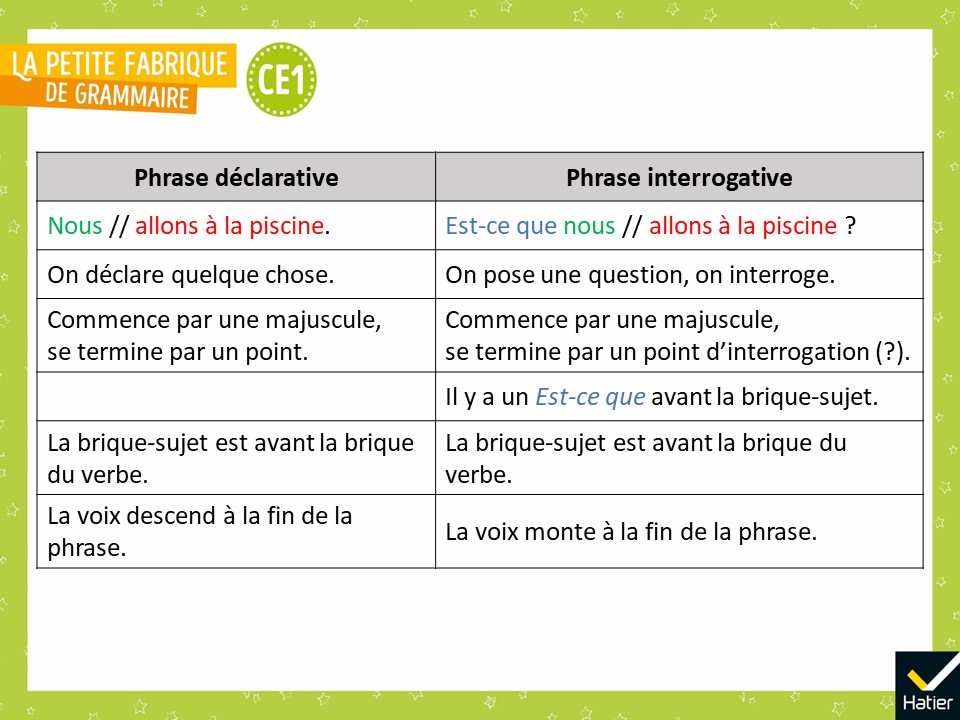 [Speaker Notes: Temps de synthèse

 Construire avec la classe le récapitulatif des caractéristiques des phrases déclaratives et interrogatives.
Vous pouvez réaliser une affiche papier que vous reprendrez à la leçon suivante (leçon 52, Les briques absentes).

 Préciser : « Il n’est pas facile de se rappeler comment s’écrit Est-ce que. »]
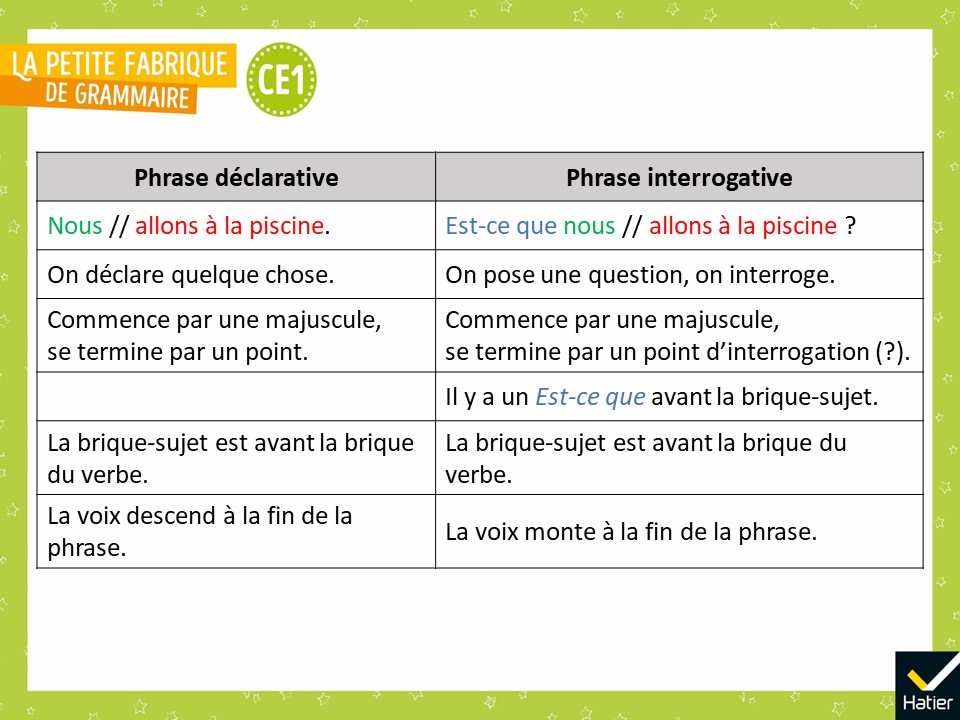 [Speaker Notes:  Écrire la locution dans une zone du tableau facile à masquer et demander : 
« Combien est-ce qu’on entend de syllabe dans [ɛskø] (Est-ce que) ? Combien de mots à l’écrit ? »

Réponses possibles :
Il y a 2 syllabes à l’oral mais 3 mots différents à l’écrit.
On reconnait le est du verbe être (cf. leçon 43 Les verbes être, avoir et aller dans la machine à conjuguer).
Après il y a un tiret. [Expliquer qu’on inverse le c’est. À l’envers ça se dit « Est-ce »]. 
Et il y a que.]
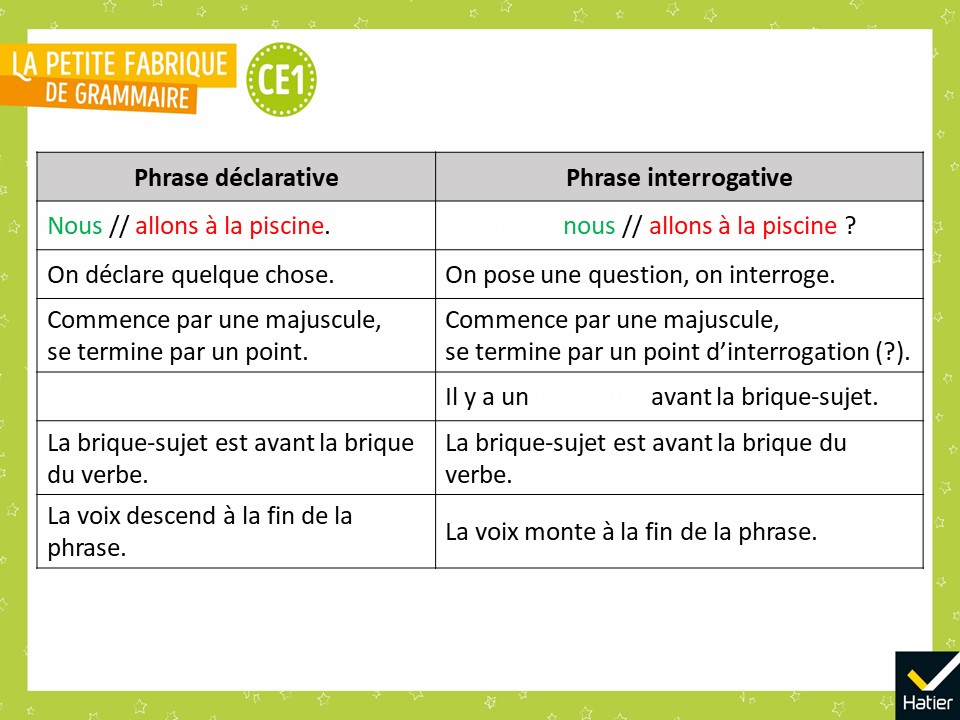 [Speaker Notes:  « Regardez bien. Je vais cacher les mots et vous, vous allez les écrire sur votre ardoise. »

 Répéter cette opération jusqu’à ce que le taux de réussite soit acceptable.

Différenciation : 
La difficulté essentielle consiste en l’interprétation du son-consonne [s]. Si le procédé ne suffit pas, vous pouvez décomposer la difficulté. Vous proposez d’écrire le premier mot Est, puis les deux mots Est-ce, enfin les trois Est-ce que…]
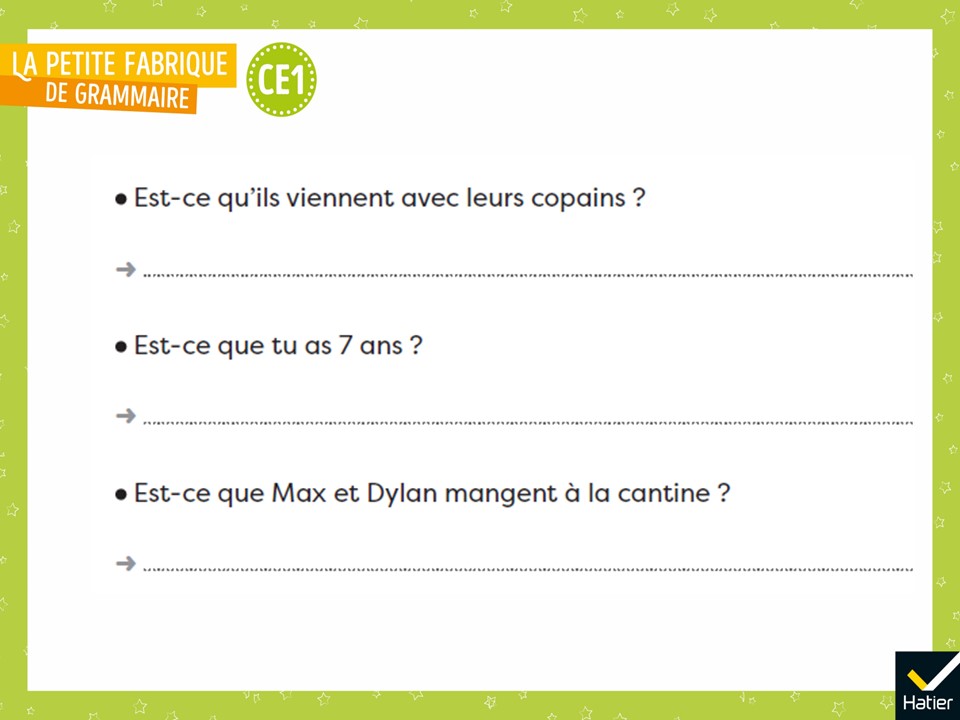 [Speaker Notes: PHASE 3 : Transformation et observation d’un corpus 

 « Nous allons vérifier sur d’autres phrases interrogatives si ce que nous avons découvert est vrai. » 

 Distribuer d’abord la 1re série de phrases (cf. Fichier photocopiable).
« Trouvez la phrase déclarative qui correspond à chacune des phrases interrogatives. »]
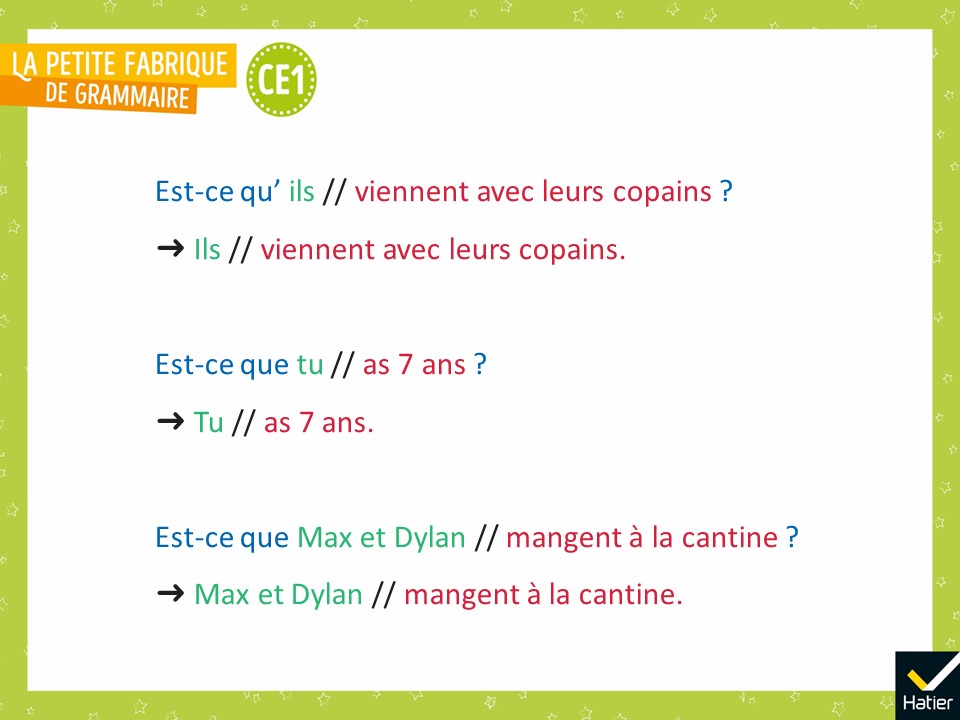 [Speaker Notes: Réponse attendue pour la 1re série de phrases.]
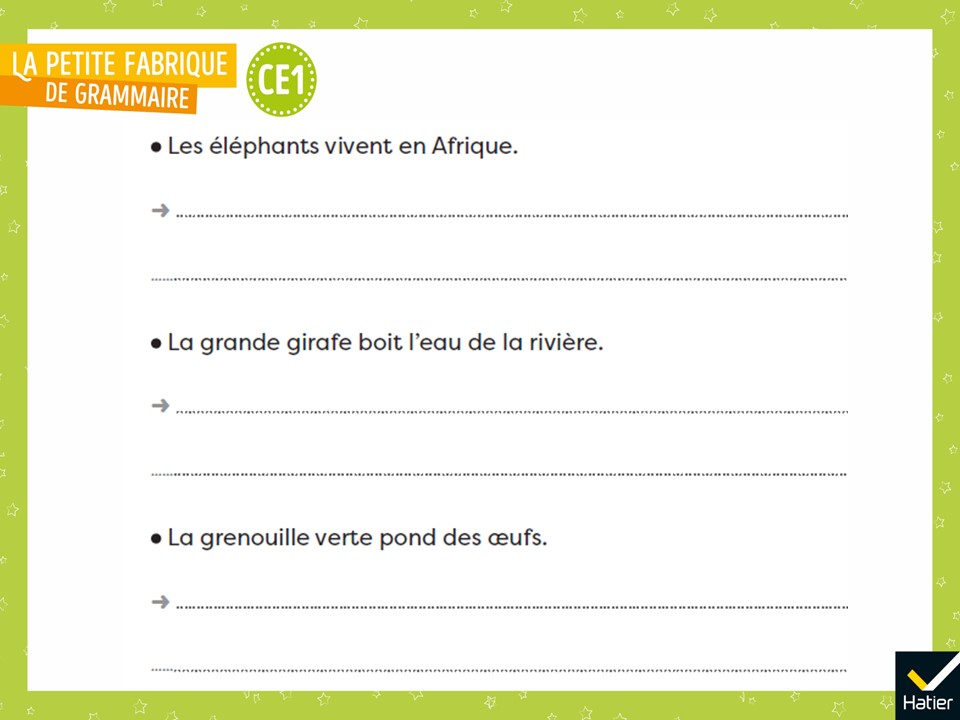 [Speaker Notes:  Distribuer ensuite la 2de série de phrases (cf. Fichier photocopiable).

 « Trouvez la phrase interrogative qui correspond à chaque phrase déclarative. 
Pour toutes ces phrases, soulignez en vert les briques-sujets et en rouge les briques du verbe. »]
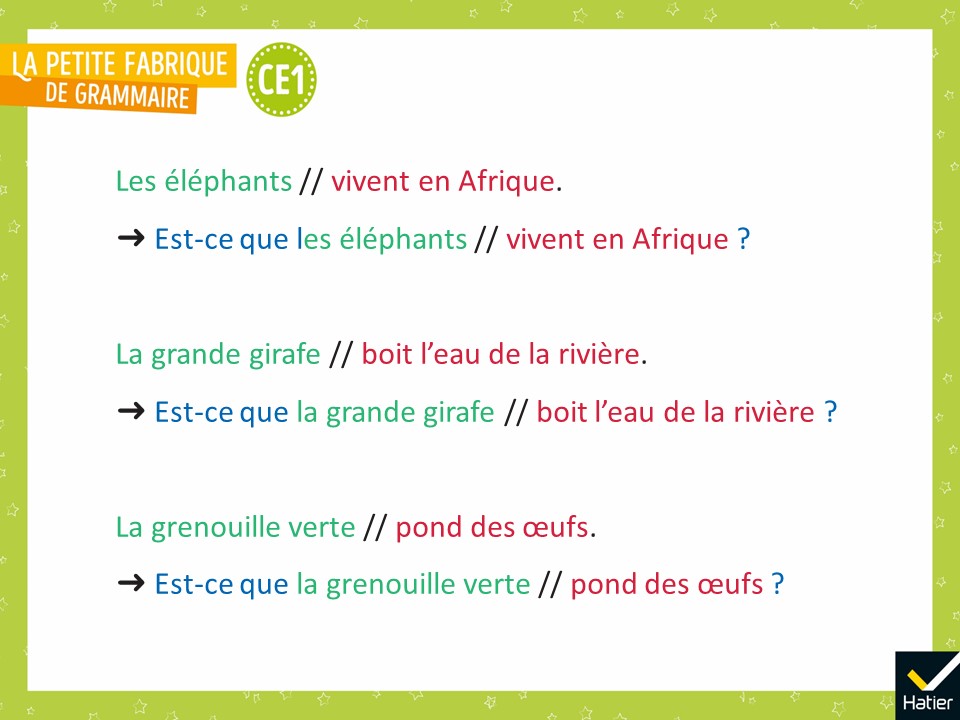 [Speaker Notes: Réponse attendue pour la 2de série de phrases.	

Différenciation : 
Les élèves qui ont des difficultés avec le découpage en briques et la transformation peuvent être regroupés avec l’enseignant pour réaliser ce travail.]
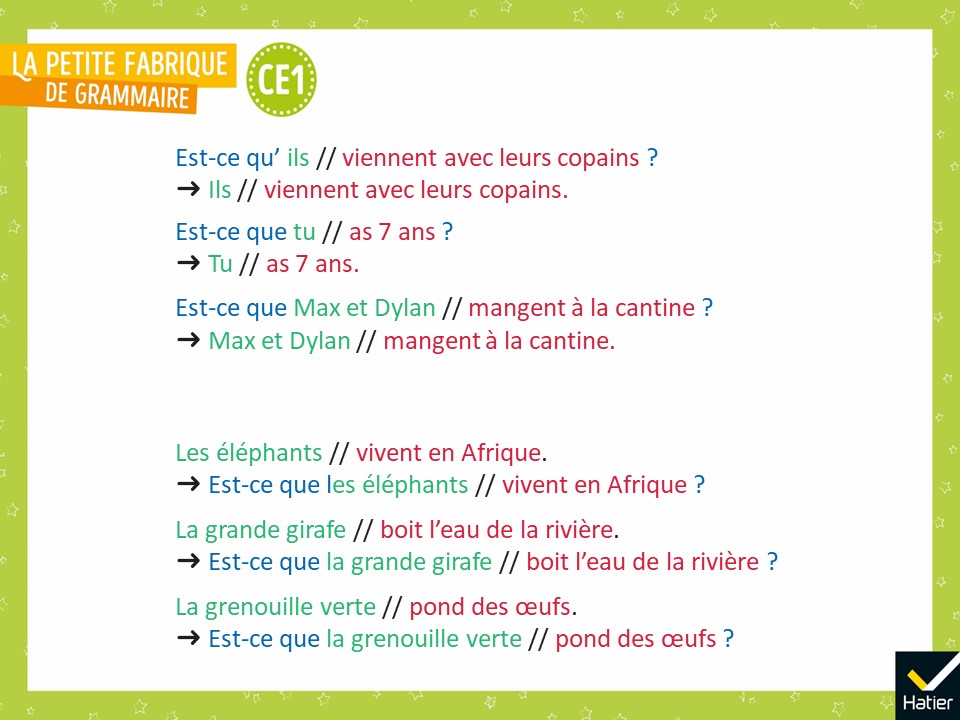 [Speaker Notes: « Sur ces phrases, on voit les mêmes choses que celles qu’on avait vues – seulement le que devient qu’ devant une voyelle. »]
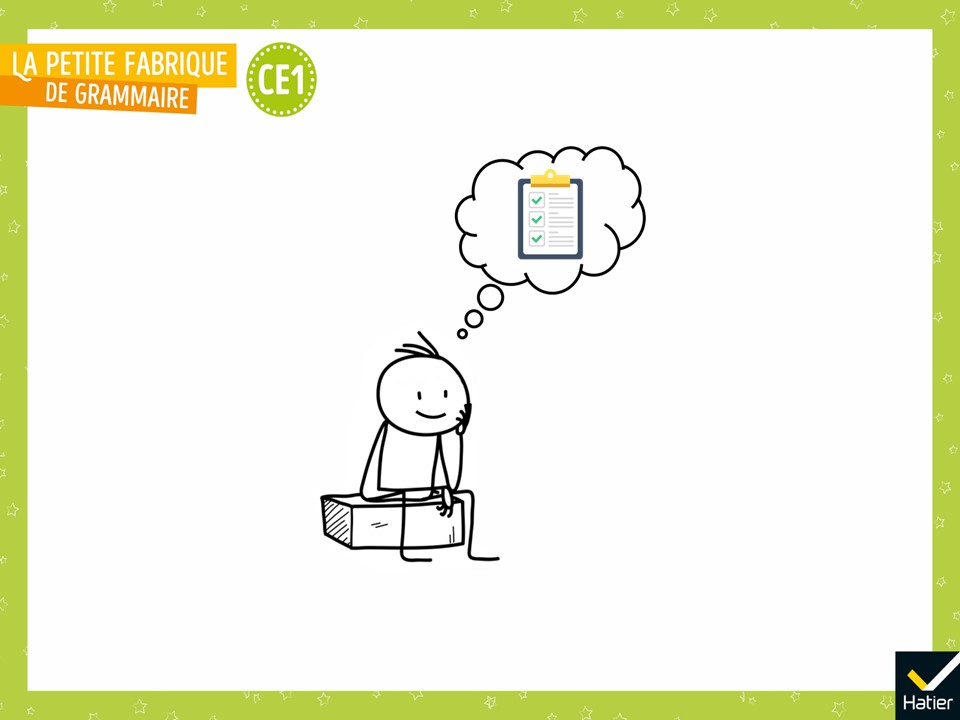 [Speaker Notes: « Dans la leçon Les briques dans les questions, qu’avons-nous appris ? »

Réponse attendue (collectivement) : On a appris que :
Les phrases déclaratives sont construites dans l'ordre suivant : une brique-sujet puis une brique du verbe. Dans cette phrase, quelque chose est déclaré. La phrase commence par une majuscule et se termine par un point. 
Les phrases interrogatives sont souvent construites d’abord avec Est-ce que puis la brique-sujet puis la brique du verbe. La brique-sujet n’est pas le tout premier morceau de la phrase.
Dans ce type de phrases, on pose une question, on interroge. 
La phrase commence par une majuscule et se termine par un point d’interrogation.]
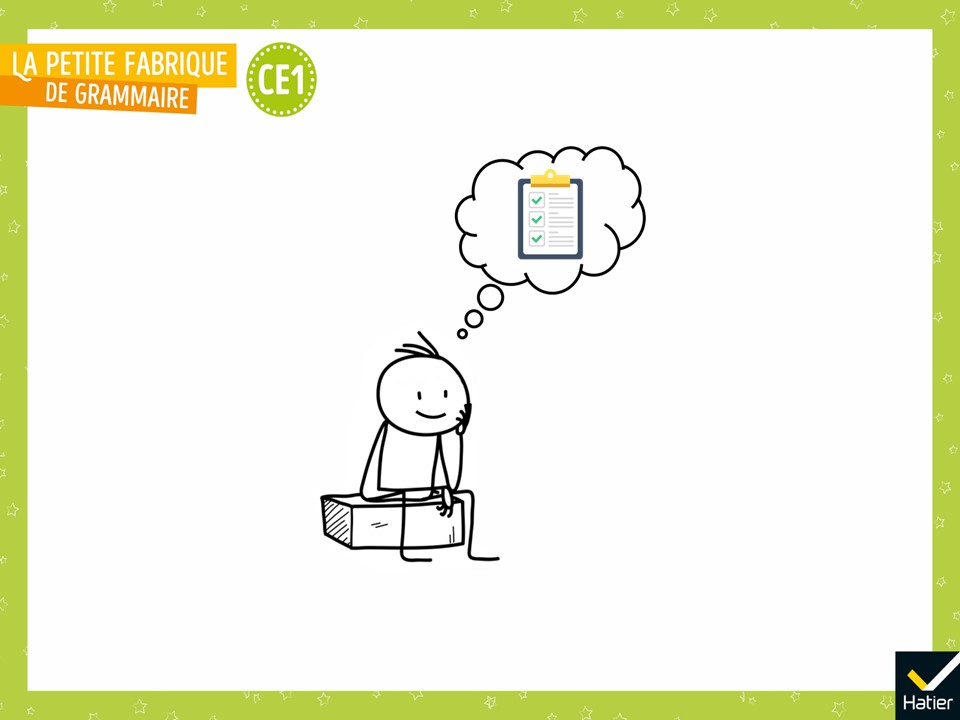 [Speaker Notes: « Quels sont les nouveaux mots de la grammaire que vous retenez ? Quels exemples vous aideront à vous en souvenir ? » 
Réponse attendue : phrase déclarative, interrogative, point d’interrogation.]
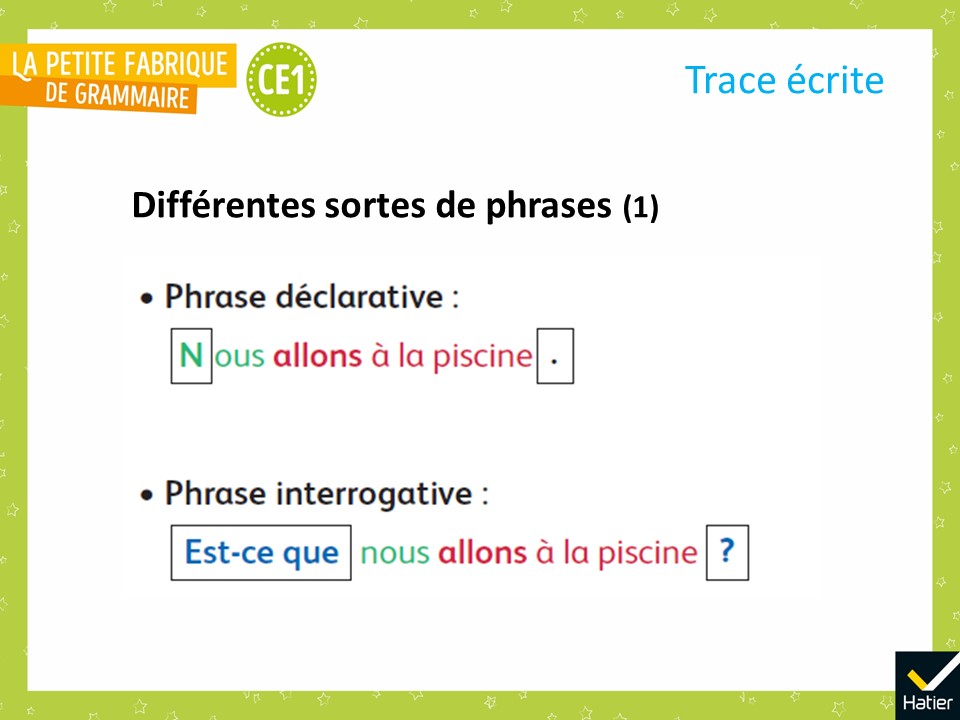 [Speaker Notes: « Voilà les mots qui me paraissent importants et les exemples que j’ai choisis. On va les lire ensemble. »]
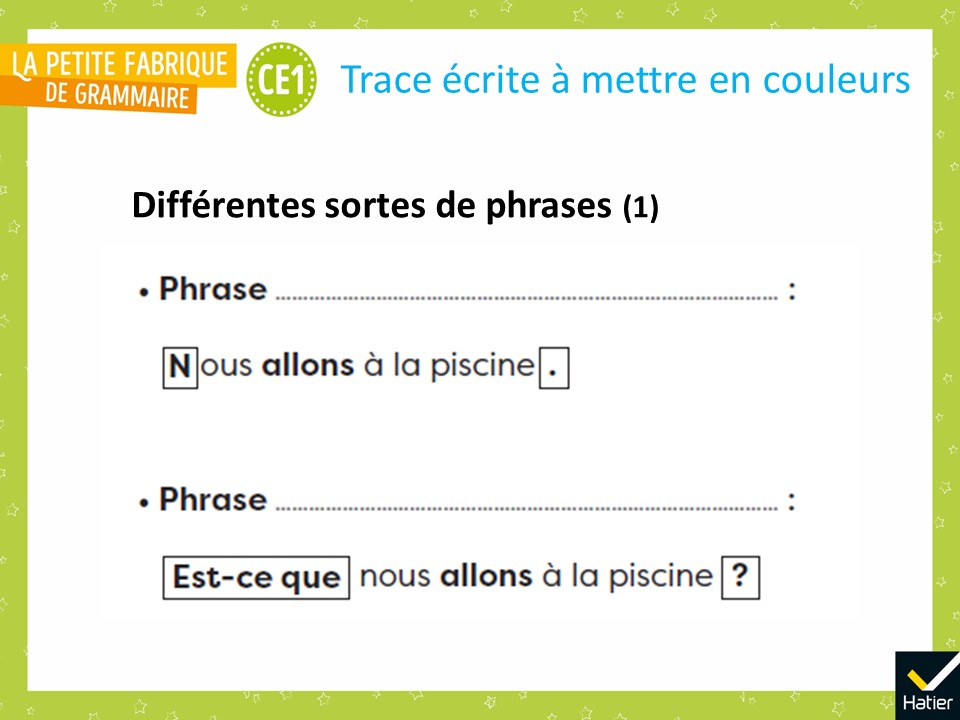 [Speaker Notes: Distribuer la trace écrite à compléter (cf. Fichier photocopiable).

 « Voilà votre trace écrite. Vous allez compléter les trous et ajouter les couleurs. 
Avec le crayon noir, écrivez au bon endroit déclarative et interrogative. 
Avec le crayon vert, soulignez les briques-sujets. Avec le crayon rouge, soulignez les briques du verbe. 
Avec le crayon bleu, soulignez les mots Est-ce que. Coloriez légèrement les points à la fin des phrases. »]
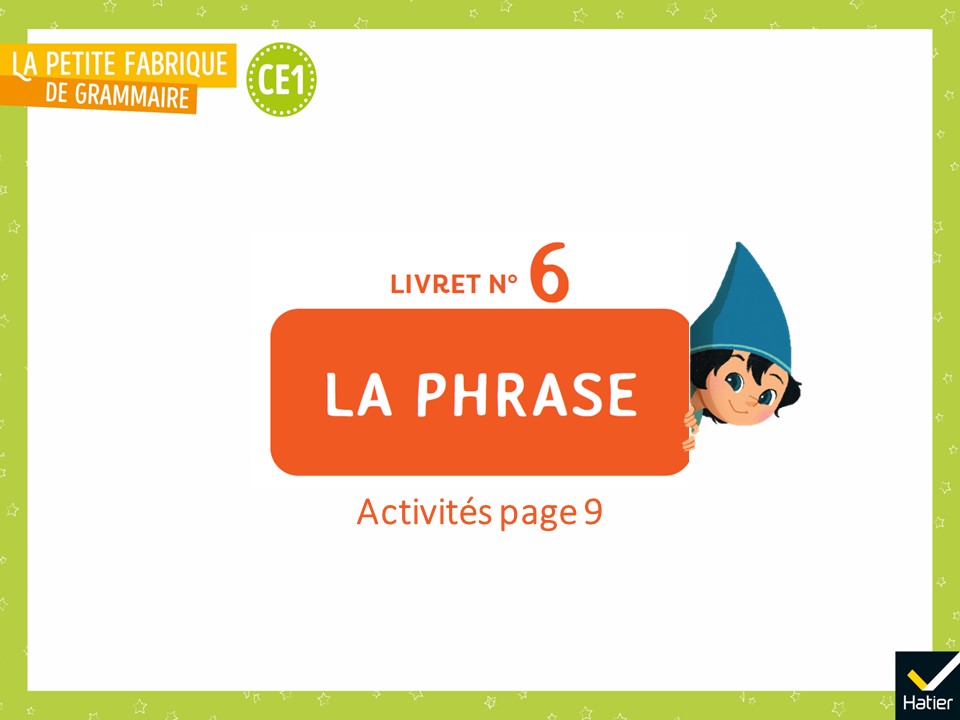 [Speaker Notes: Activités d’entrainement

Livret 6 page 9.]
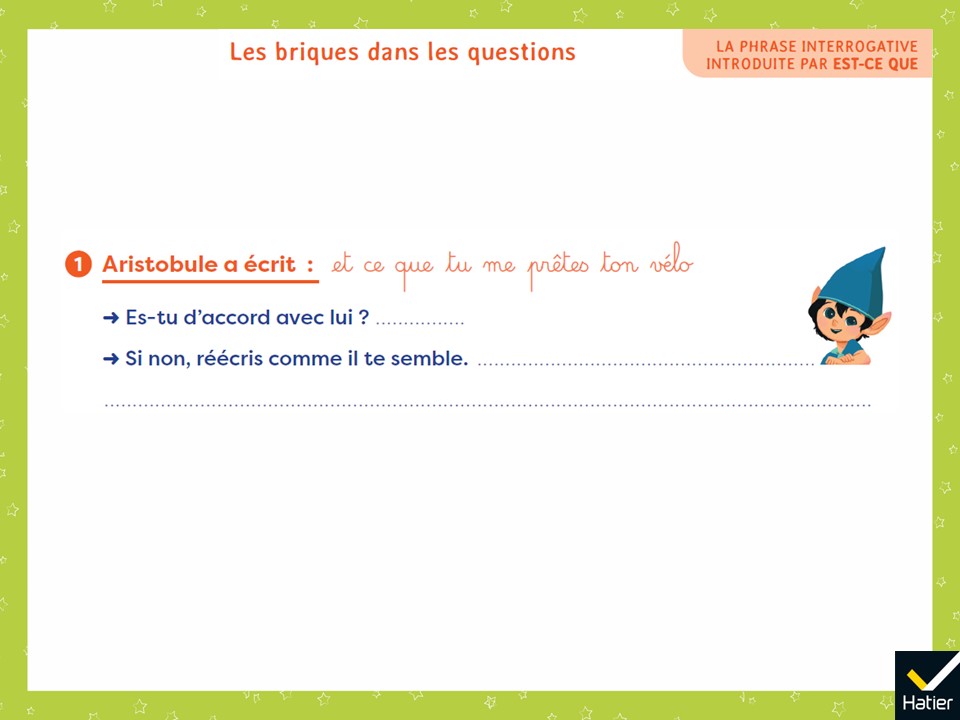 [Speaker Notes: Exercice 1 : 
Non 
Est-ce que tu me prêtes ton vélo ? 

Aristobule a oublié que lorsqu’on pose une question, la phrase doit commencer par une majuscule et se terminer par un point d’interrogation. Il a oublié aussi que la phrase se construit avec Est-ce que.]
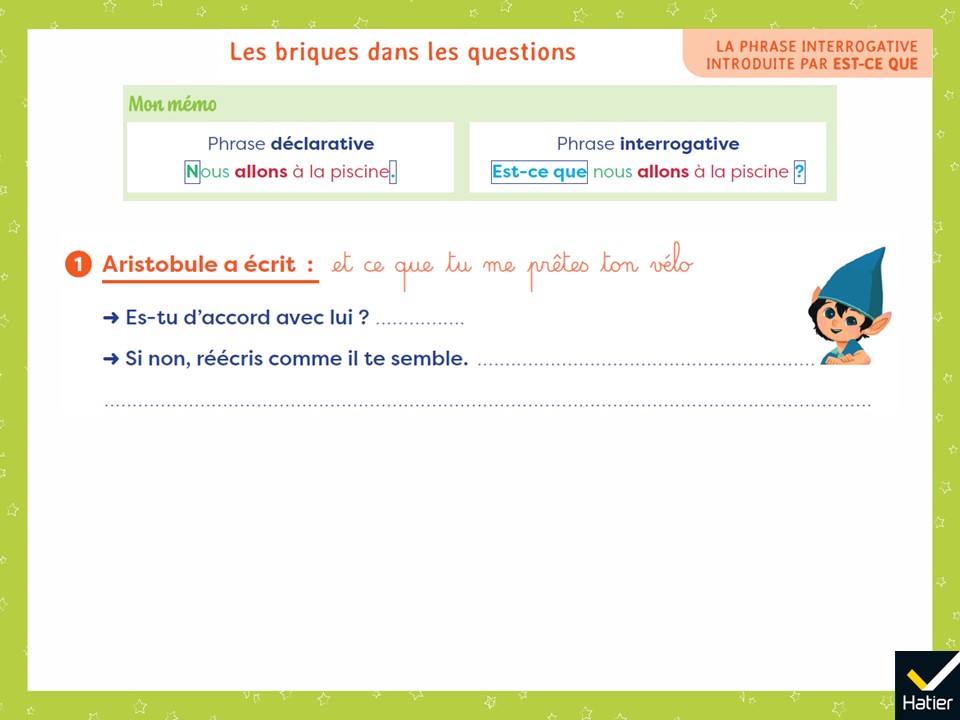 [Speaker Notes: (Affichage avec le mémo)
Exercice 1 : 
Non 
Est-ce que tu me prêtes ton vélo ? 

Aristobule a oublié que lorsqu’on pose une question, la phrase doit commencer par une majuscule et se terminer par un point d’interrogation. Il a oublié aussi que la phrase se construit avec Est-ce que.]
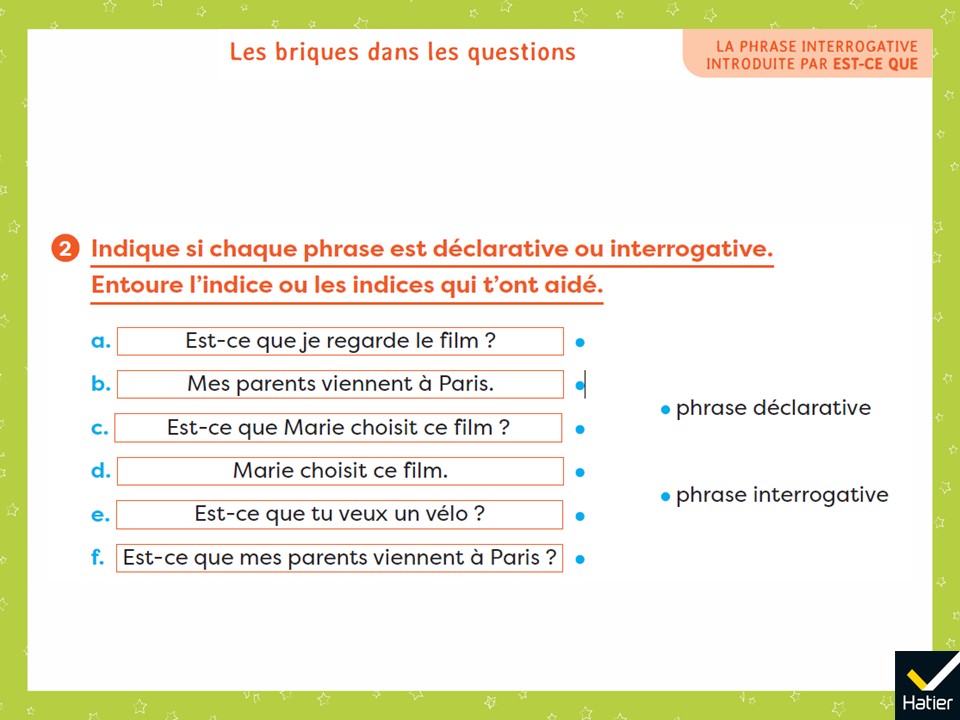 [Speaker Notes: Exercice 2 : 
Phrases déclaratives : phrases b., d. 
Phrases interrogatives : phrases a., c., e., f. 

Les indices pour les phrases interrogatives sont la formule Est-ce que et le point d’interrogation. 

Lors de la phase collective, revenir sur les aspects sémantiques : dans la phrase déclarative, quelque chose est déclaré. Dans la phrase interrogative, une question est posée. Revenir également sur la structure des phrases déclaratives (brique-sujet + brique du verbe) et des phrases interrogatives (Est-ce que + brique-sujet + brique du verbe).]
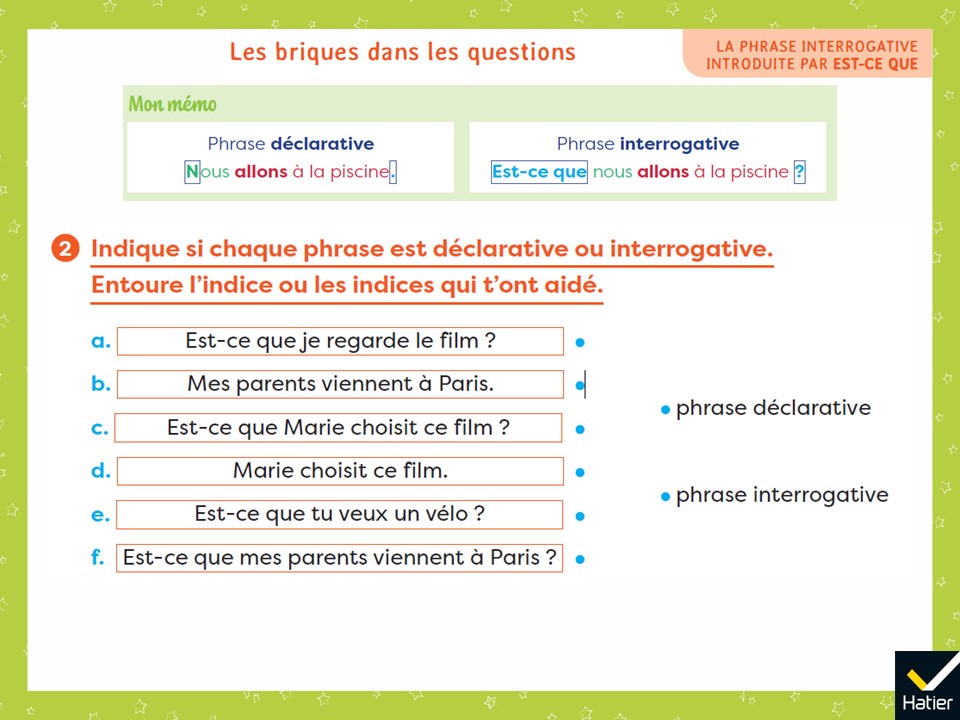 [Speaker Notes: (Affichage avec le mémo)
Exercice 2 : 
Phrases déclaratives : phrases b., d. 
Phrases interrogatives : phrases a., c., e., f. 

Les indices pour les phrases interrogatives sont la formule Est-ce que et le point d’interrogation. 

Lors de la phase collective, revenir sur les aspects sémantiques : dans la phrase déclarative, quelque chose est déclaré. Dans la phrase interrogative, une question est posée. Revenir également sur la structure des phrases déclaratives (brique-sujet + brique du verbe) et des phrases interrogatives (Est-ce que + brique-sujet + brique du verbe).]
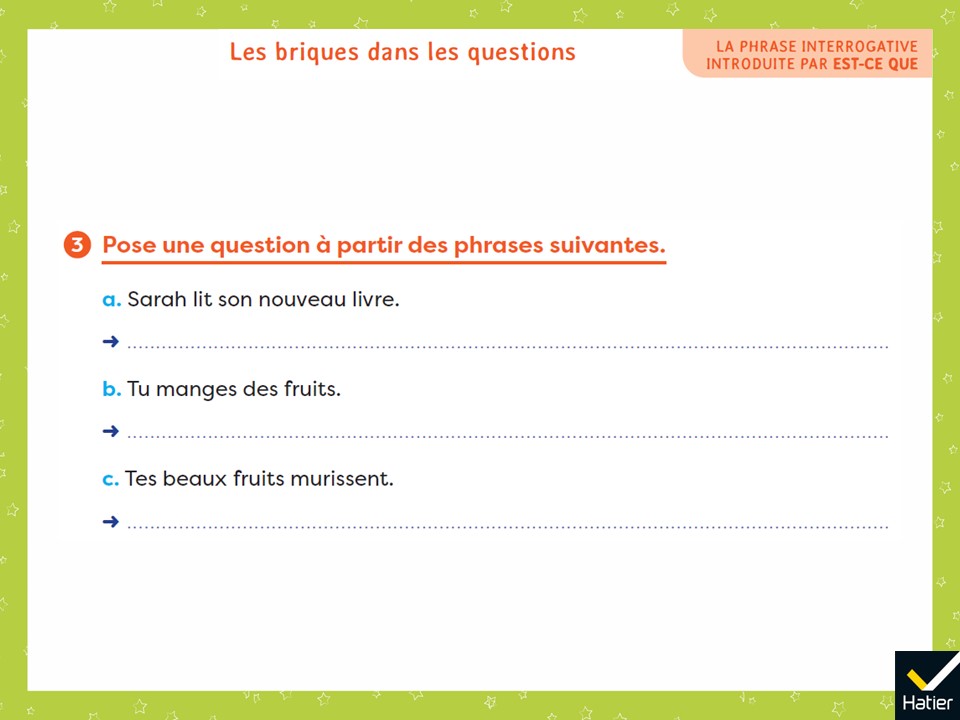 [Speaker Notes: Exercice 3 : 
Est-ce que Sarah lit son nouveau livre ? 
Est-ce que tu manges des fruits ? 
Est-ce que tes beaux fruits murissent ? 

Veiller à l’orthographe de Est-ce que et à la présence du point d’interrogation.]
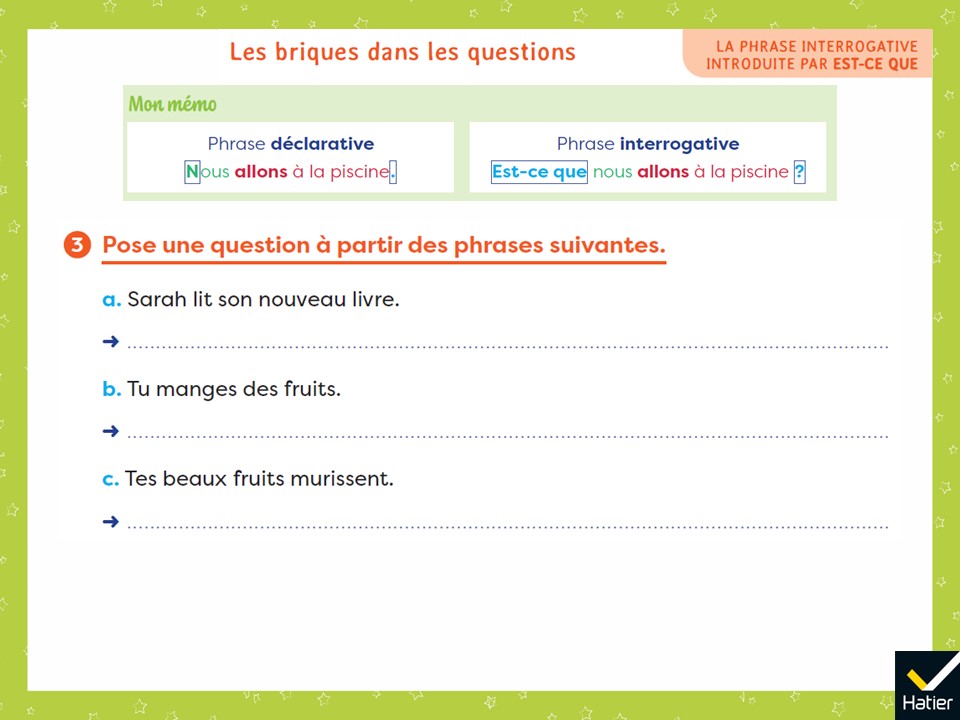 [Speaker Notes: (Affichage avec le mémo)
Exercice 3 : 
Est-ce que Sarah lit son nouveau livre ? 
Est-ce que tu manges des fruits ? 
Est-ce que tes beaux fruits murissent ? 

Veiller à l’orthographe de Est-ce que et à la présence du point d’interrogation.]
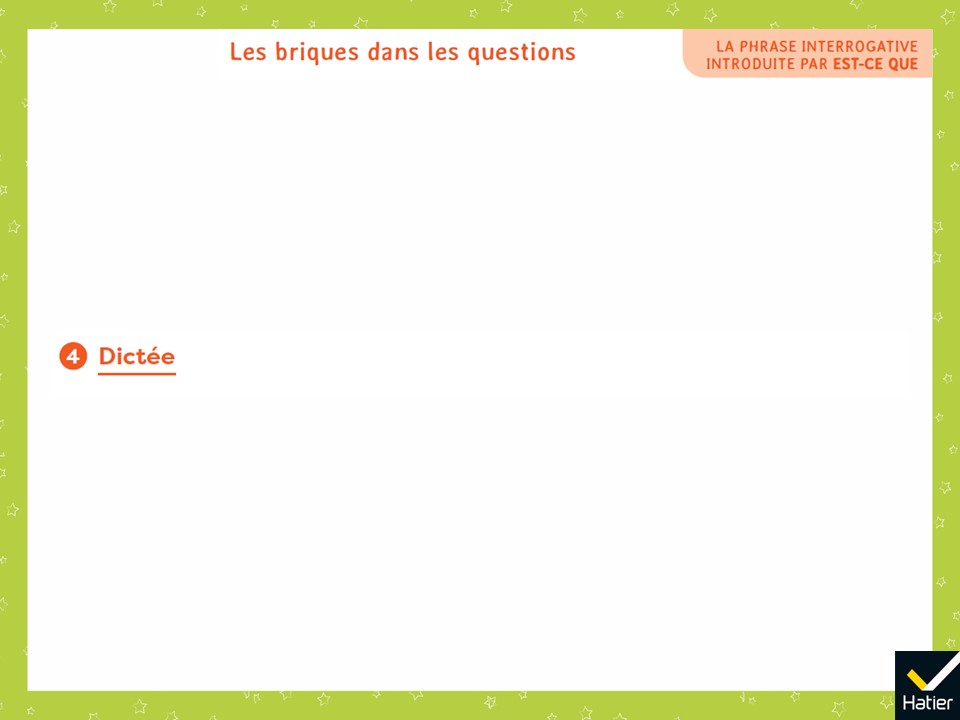 [Speaker Notes: Exercice 4 : Dictée
Est-ce que tu as mangé une pomme ? 

Choisir une modalité de la dictée parmi celles proposées dans l’introduction du Guide.]
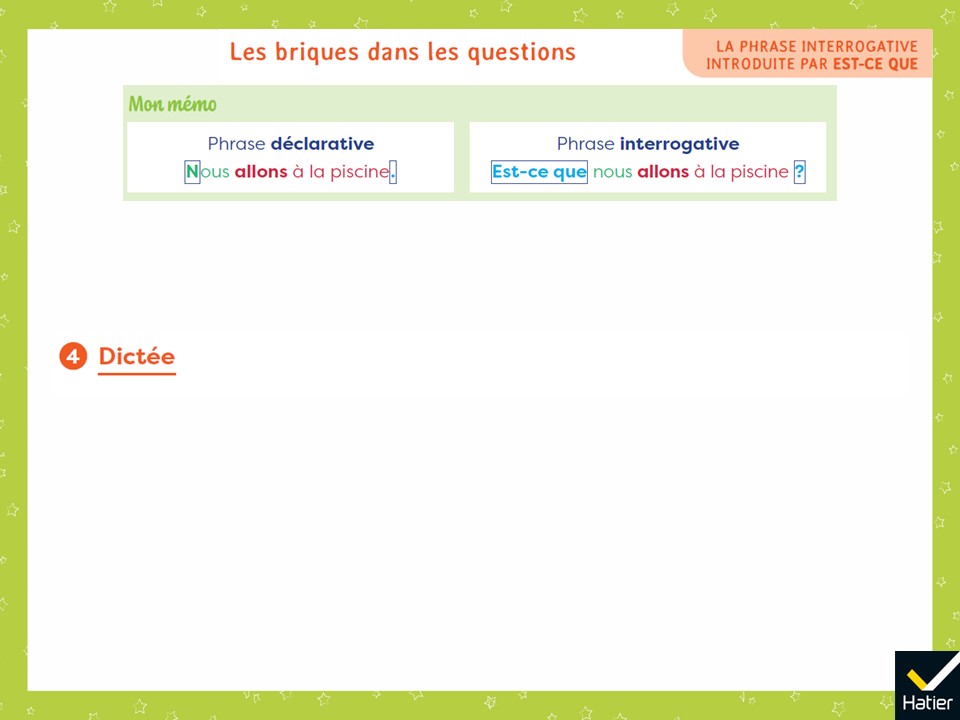 [Speaker Notes: (Affichage avec le mémo)
Exercice 4 : Dictée
Est-ce que tu as mangé une pomme ? 

Choisir une modalité de la dictée parmi celles proposées dans l’introduction du Guide.]
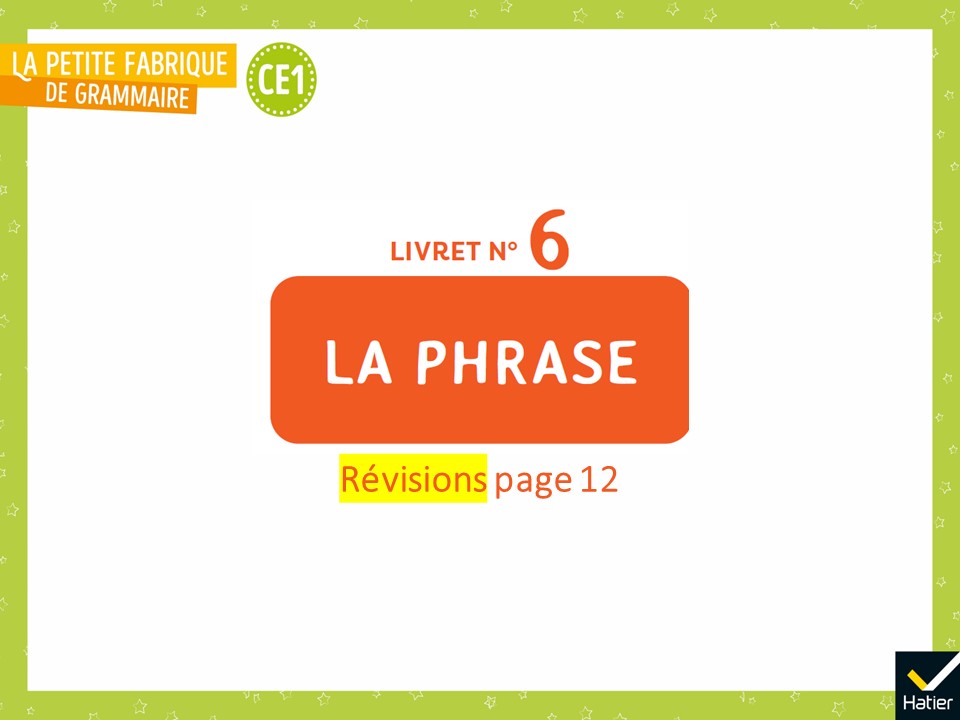 [Speaker Notes: Après la leçon 51, vous pouvez proposer aux élèves les activités de révision suivantes :

Livret 6 page 12
Leçon 49 Des lionnes / une lionne (2). L’ACCORD DU VERBE AVEC LE SUJET

Corrigés à retrouver dans le Guide à la fin de la leçon 49, p. 144
et dans le Diaporama hatier-clic.fr/23lpfdgce1_dia049]